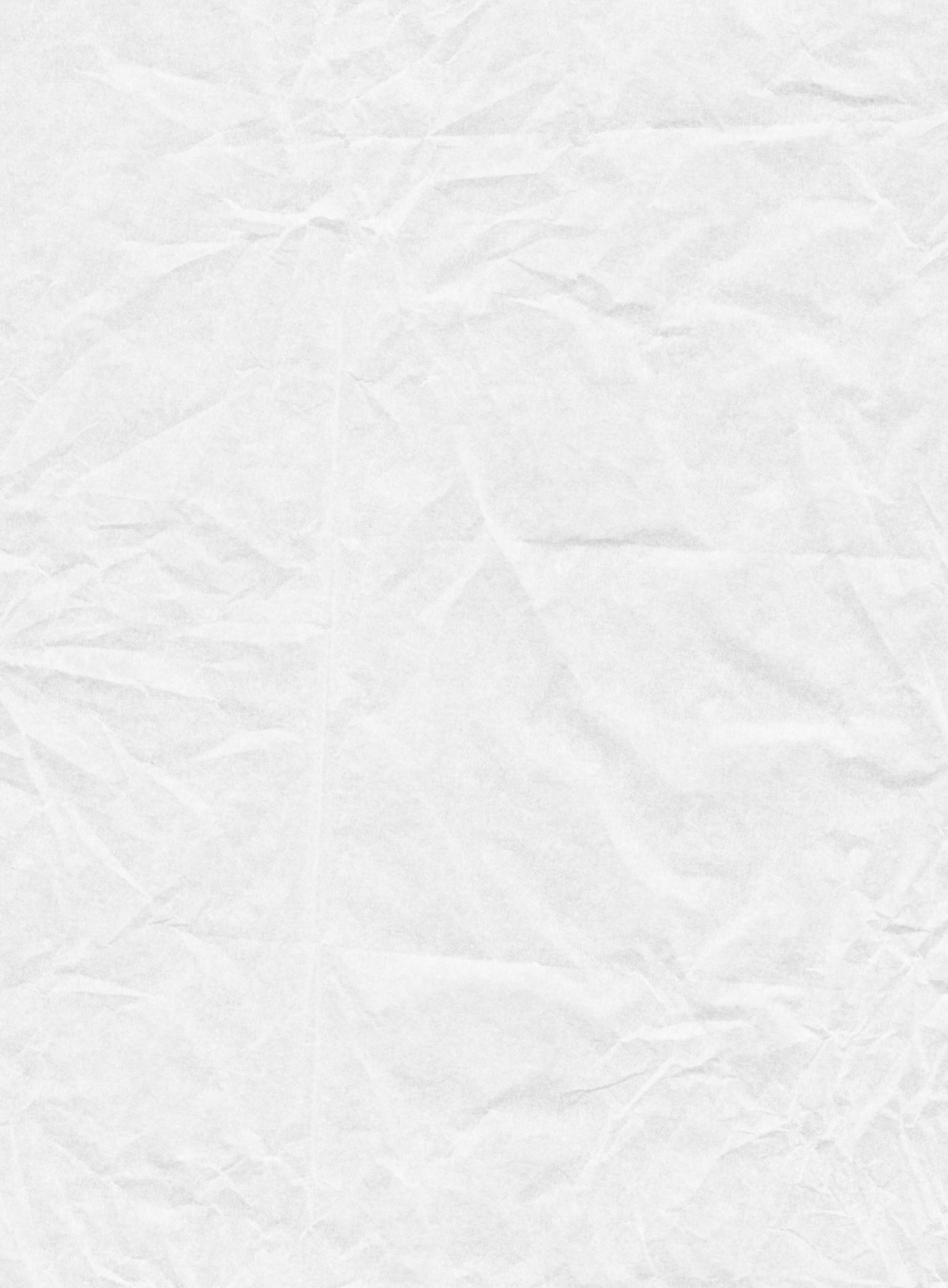 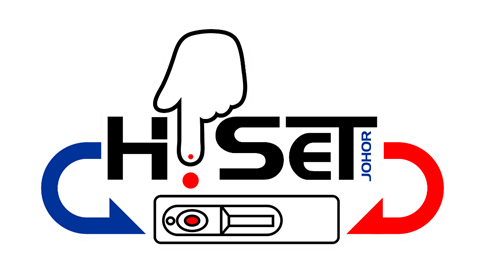 Bengkel Pengurusan Reten
HIV/STI/Hepatitis C
26 Julai 2023
Institut Latihan Kementerian Kesihan Malaysia
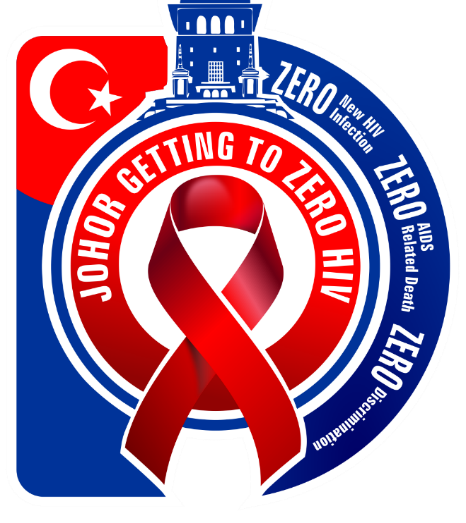 Unit HIV/STI/Hepatitis C
Bahagian Kesihatan Awam
Jabatan Kesihatan Negeri Johor
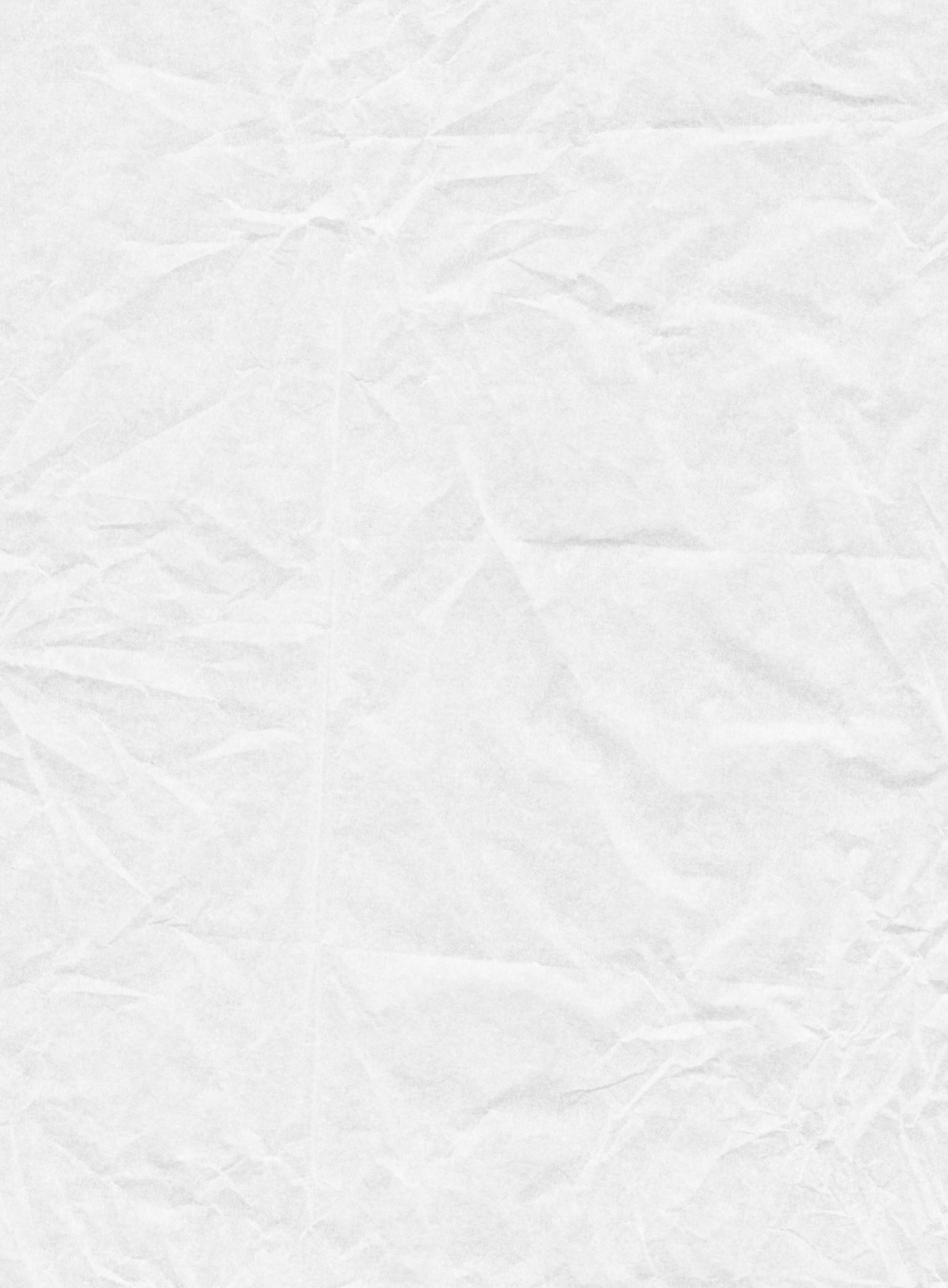 ATURCARA
8.00 pg
Pendaftaran dan Sarapan
9.00 pg
Ucapan Aluan dan Pengenalan
Penggunaan Portal Reten HIV/STI/Hepatitis C Johor
9.30 pg
10.00 pg
Pengisian reten HIV
Pengisian reten dan Linelisting Hepatitis C/STI dan Methadone
11.30 pg
1.00 ptg
Rehat dan Solat Zohor
2.00 ptg
Pengisian Reten dan Laporan PMTCT
3.30 ptg
Perbincangan dan Penutup
Pendaftaran